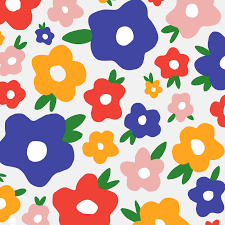 Year 4
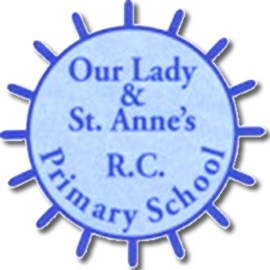 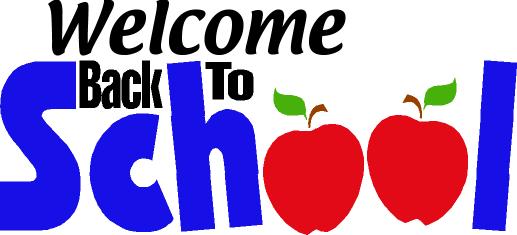 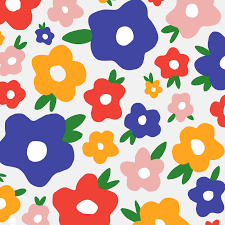 Class Teachers
Year 4 Class Teacher
Miss Limer
Year 4 Teaching Assistant 
Mr Wallace
[Speaker Notes: CS]
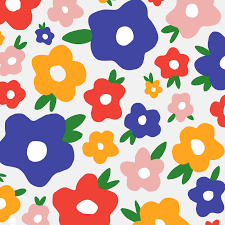 Information
Information will be passed on via Parent Hub. Messages can also be passed on via 
Mr O’Brien or Mrs Henzell in the mornings. 

Miss Limer or Mr Wallace will be at the gate at hometime. 
Any other questions or queries contact Mrs Clennell at ourladyadmin@olsa.org.uk 
Or Miss Limer at yr4@olsa.org.uk 
yr4
[Speaker Notes: EB]
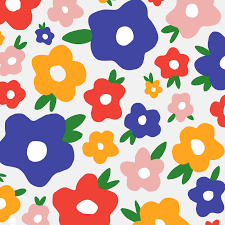 TopicsOver the upcoming year we are planning to cover the following History, Geography and Science topics:
History

*Romans in Britain 
*Ancient Greek Myths 
*Ancient Greeks
Geography

*Our Place in the World
*Changing Jobs 
*Rivers and Mountains
Science 

*Animals and Humans
*Living things and their habitats
*States of Matter
*Electricity 
*Sound
[Speaker Notes: ML and LW]
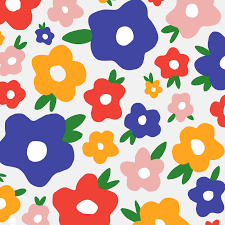 Homework
Maths 
My Maths
Times Tables Rockstars 

English 
Reading Eggs
Lexia 
Spelling words to learn
[Speaker Notes: CS]
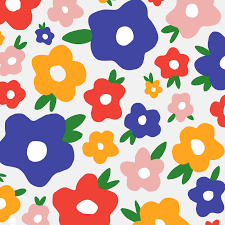 Reading
Children should be reading daily at home and at school. 

Every child has a school library book and a reading book that they keep in their drawer (until books are allowed to be sent home). 

Please encourage your child to read regularly at home. Take an interest in their book, listen to them and ask questions about what they have read. This will help their comprehension. 
Book marks with example questions can be provided by the teachers.
[Speaker Notes: EB]
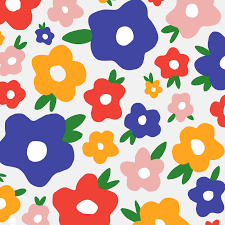 Spelling
Children will receive 10 spellings per week that they should learn and practise at home before they are tested on a Tuesday. 

The spelling lists for the full half term will be sent home.

These spellings will also be sent via Parent Hub.
[Speaker Notes: EB]
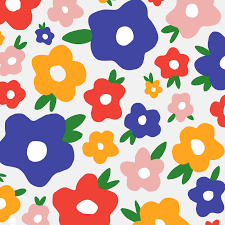 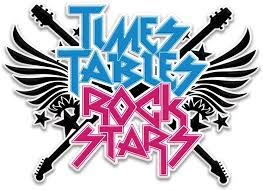 Times Tables Rockstars
Children being able to rapidly recall their times tables is a very important part of their maths lessons.

Times Tables Rockstars is an excellent interactive website that children can use to practise their times tables.

All Year 4 classes take a statutory times tables test at the end of the year.
[Speaker Notes: EB]
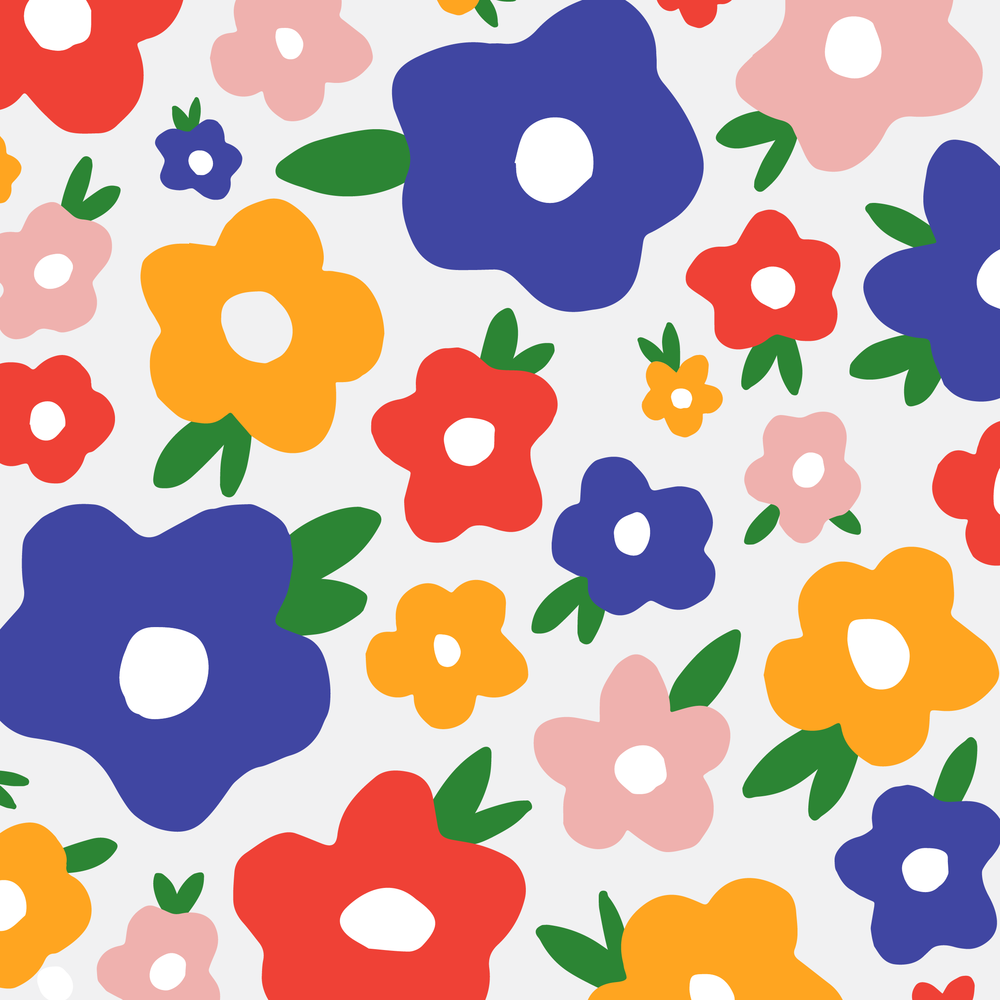 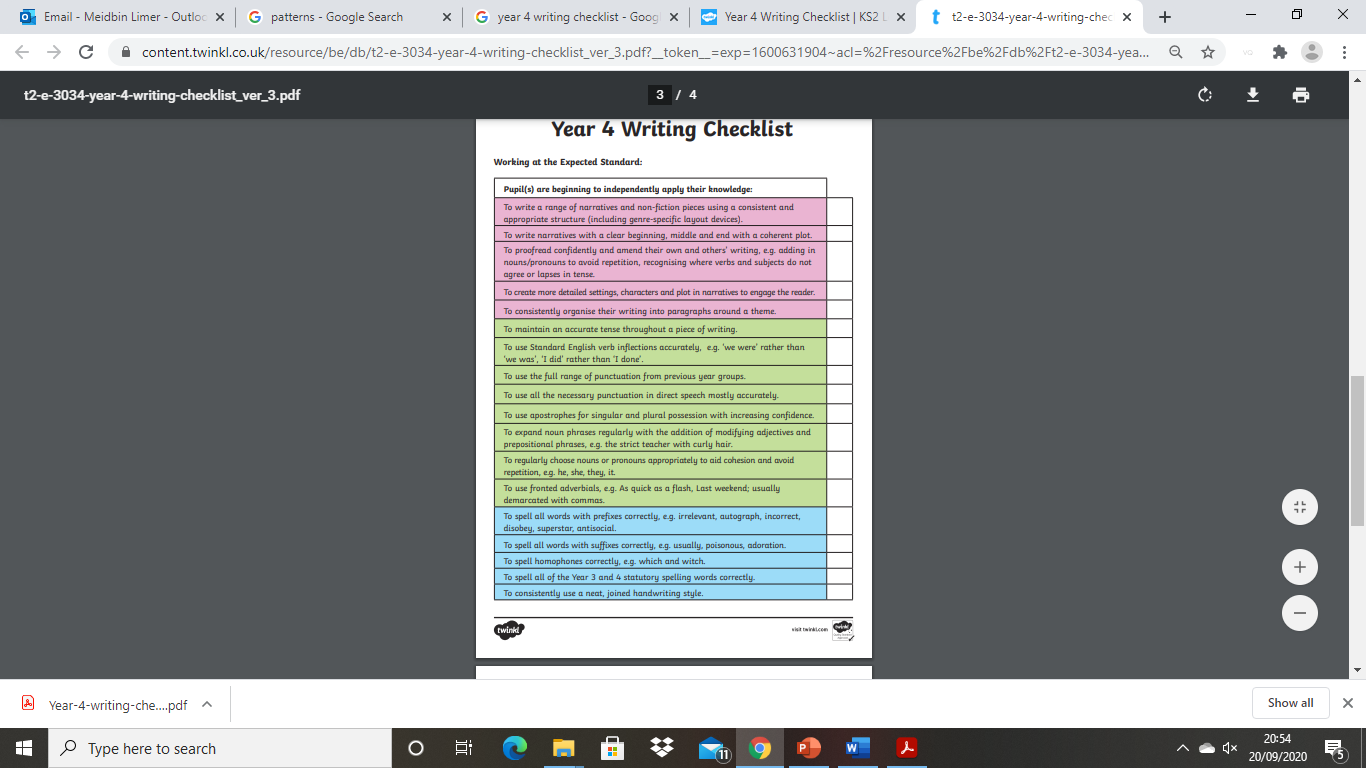 Year 4 
Writing Checklist


This is the criteria we use in our English lessons to help improve writing skills.
[Speaker Notes: LW]
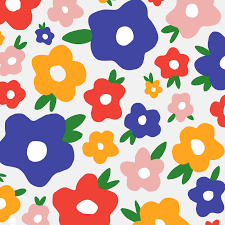 PE Kit
Children arrive in their PE kits on Tuesdays and do not need to bring a change of clothes.

Water bottles should be in school every day (just water please and not juice)
[Speaker Notes: CS]
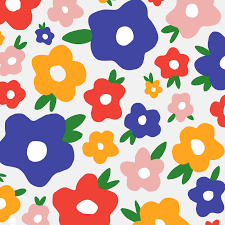 Uniform
Correct school uniform should be worn at all times.
Black school shoes should be worn rather than trainers unless on a PE day.
Uniform should be labelled clearly.

PE Kit
White t-shirt with school logo
Navy shorts
Black plimsoles or trainers
(black or navy tracksuit for outdoor PE)
[Speaker Notes: LM]
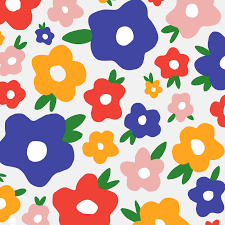 Music 
To listen to, watch, practise what we have been doing in school, go to;
Charanga Yumu
https://www.musicpartnershipnorth.co.uk/yumu 

Username: olsayear4
Password: olsa2020